Всемирный Праздник родного языка
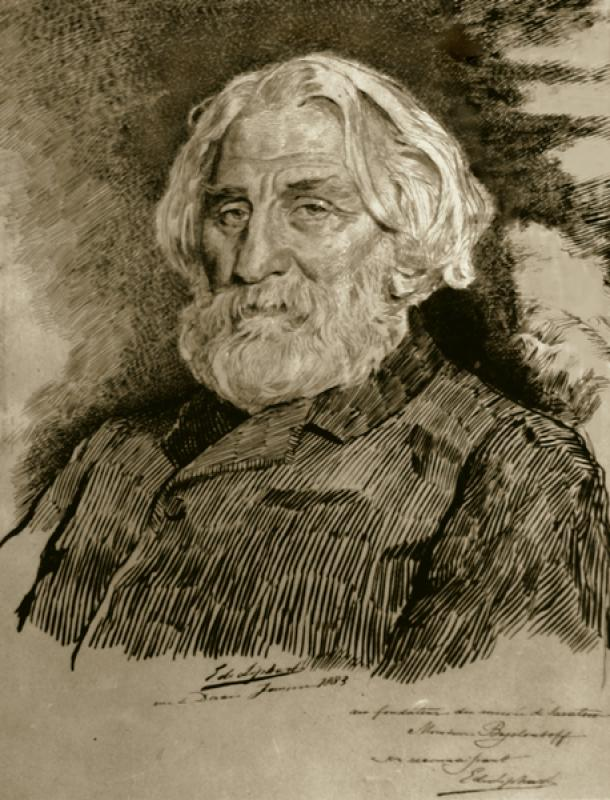 Берегите наш язык, наш прекрасный  русский язык – это клад, это достояние переданное нам нашими предшественниками! Обращайтесь  почтительно с этим могущественным орудием: в руках умелых оно в состоянии совершать чудеса»
              И.С.Тургенев
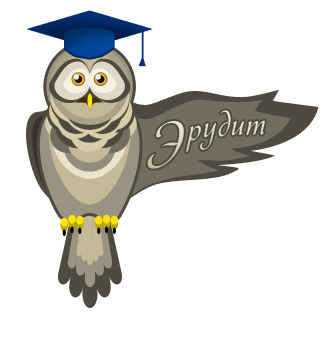 Конкурс эрудитов
Без труда –
                                                    не вынешь рыбку из пруда.
 Не имей сто рублей, а                 
                                                    а имей сто друзей.
С кем поведешься,                       
                                                    от того и наберешься.
Ученье свет, а
                                                    не ученье – тьма.
Дерево узнают по плодам, а       
                                                    человека по делам.
«Самый смышленый»
«Кто зимой на окнах узоры рисует?».

                  «Скатерть бела всю землю одела?».

«Неизвестно , где живет,
Полетит-деревья гнет».
 
                            «Растет она вниз головой,
                              Растет не летом, а зимой.
                              Чуть солнце припечет,
                              Заплачет она и умрет».
«Книжки читают,
А грамоты не знают.
Своих глаз  нет,
А видеть помогают свет».

  «На странице букваря
        Тридцать три  богатыря.
   Мудрецов-богатырей
     Назови ты поскорей».
«В школьной сумке я лежу.
Как ты учишься, скажу».

                                       «Скажи,кто  дела так боится
                                         Как палки пес,
                                         Как камня птица?»

«Шея длинная такая,
Хвост крючком…
И не секрет:любит всех она лентяев, 
 а ее лентяи – нет»
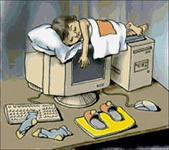 « Знаток сказок»
Кто последний тянул и вытянул репку?
Назовите имя деревянного мальчишки с длинным носом?
В какой сказке мальчик превратился в козленочка?
Кто и в какой сказке снес золотое яичко?
Как звали девочку, которая попала в гости к медведю?
Веселые буквы
А Л К В И

К А Ч А Ш

Б Е З А Р Е

Л У Т Б О Ф

Д И Н А Р О
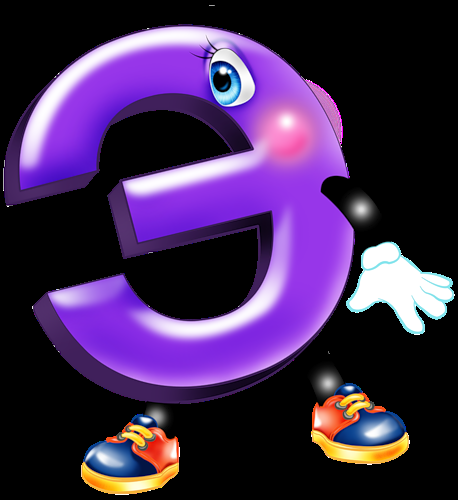 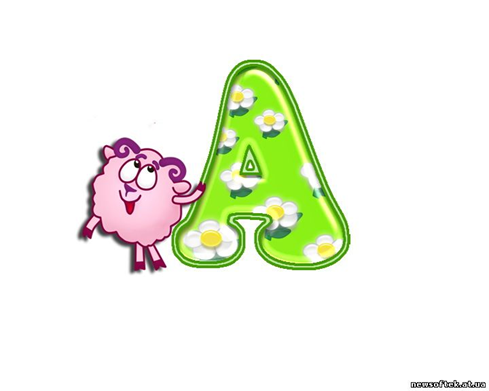 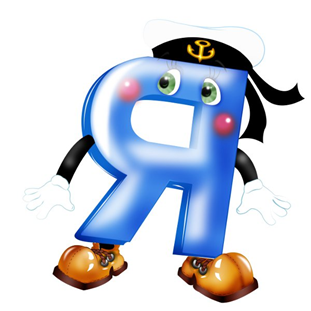 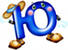 Жаргонизмы




«Хелло, чуваки! Мои рудаки сегодня отчаливают на фазенду, и мы можем клево оторваться на хате».
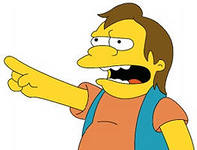 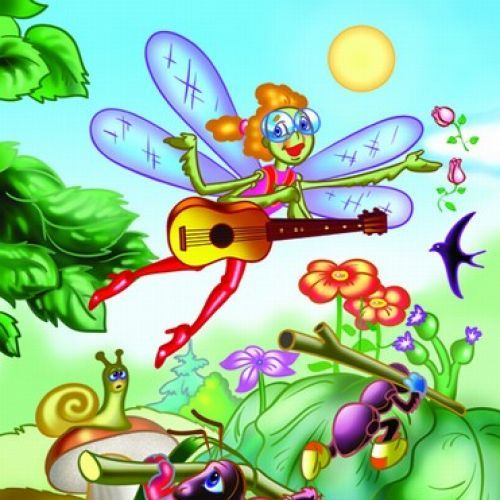 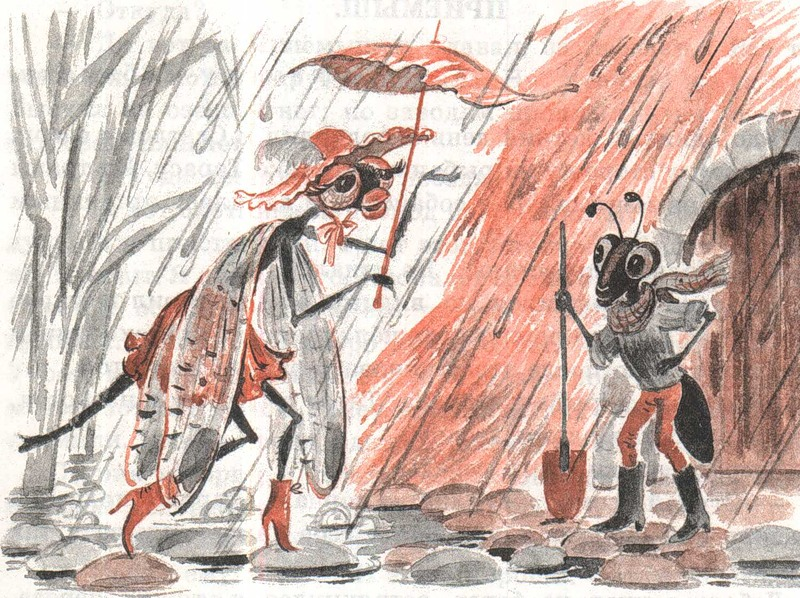 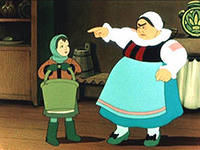 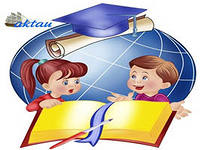 Ребята! Берегите и не засоряйте наш великий русский язык!